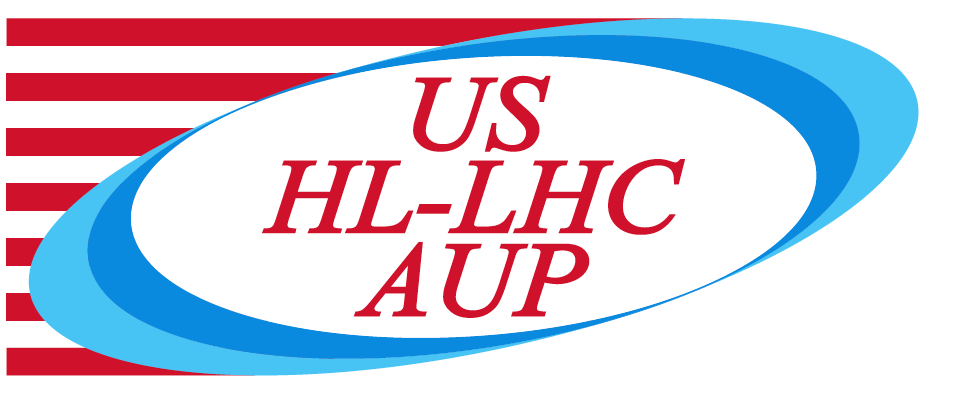 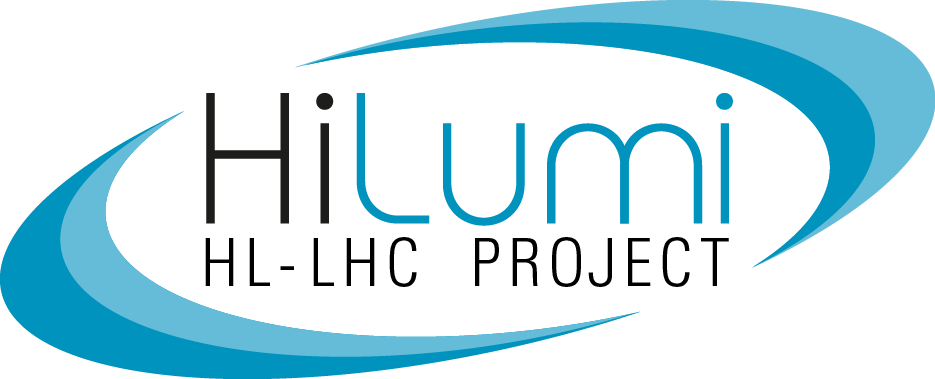 Cold Mass & Cryo-assembly Series Production Plan
Fred Nobrega, L3/CAM
HL-LHC AUP CA Series Production Readiness Review – September 6, 2023
Outline
Cold Mass & Cryo-assy Series Production Plan
Scope
Organization
Travelers & Assembly Drawings
Schedule
ES&H      
QA/QC
Summary
HL-LHC AUP CA Series Production Readiness Review – Sep 6, 2023
2
WBS 302.4.02: Scope
Scope of work includes Final Design and Fabrication 
10 Q1/Q3 Cold Masses - 3 pre-series, 7 series production
 2 Cold Mass assembly re-work
Design & Fabrication of Cold Mass Tooling
Design & Fabrication of 12 Q2 Busbar assemblies

WBS Deliverables include 10 Q1/Q3 Cold Mass assemblies with QC & Safety
Reports and 12 Q2 
Busbar assemblies


See WBS Dictionary:  
US-HiLumi-doc-39
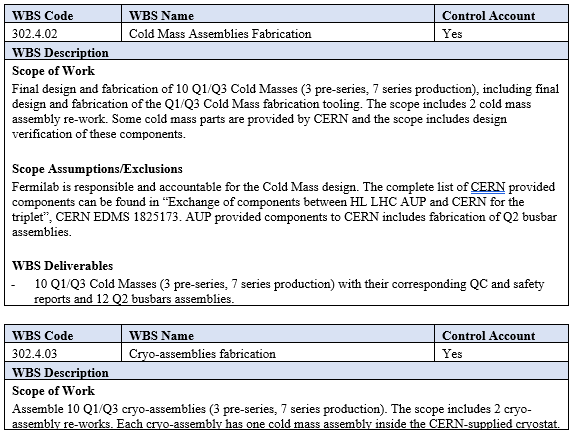 HL-LHC AUP CA Series Production Readiness Review – Sep 6, 2023
3
WBS 302.4.03: Scope, FRS, Acceptance Criteria
Scope of work for Cryo-assemblies fabrication
10 Q1/Q3 cryo-assemblies, 3 pre-series, 7 series production
 2 cryo-assemblies re-works
CERN supplied cryostat kits
Deliver to Horizontal Test Facility for testing
Ship tested cryo-assembly to CERN
WBS Deliverables: 10 accepted Q1/Q3 cryo-assemblies
See WBS Dictionary: US-HiLumi-doc-39
Functional requirements specification FRS and acceptance criteria (US-HiLumi-doc-3133):
Physical dimensions, weight of Cryo-Assembly
Positioning performance and capabilities
Allowable traction forces
Allowable accelerations
Operator controls
Support post installation
HL-LHC AUP CA Series Production Readiness Review – Sep 6, 2023
4
Project Organization
Control Account
Engineers:  R. Bossert, L. Martin, A. Vouris, R. Rabehl

Tech Floor Supervisor: A. Lake
     
     S. Klema
     M. Larson
     D. Davis
     M. Jamison
     A. Coon (Oct)
     P. Fox (Oct)
     R. Diamond (C)
     O. Medera (C)
     T. Fisk (welder)
HL-LHC AUP CA Series Production Readiness Review – Sep 6, 2023
5
Approval of Costs, Scope

Handover between accounts
AUP CM+CA Project Org Chart
Details, Procedures, Approval of Materials
Schedule
L2 Manager
S. Feher
L3 Fred Nobrega
L2 - deputy
Thomas Strauss
Instrumentation
Luke Martin
BusBar
Rodger Bossert
Cryostating + Test
Roger Rabehl
Cold Mass
Antonios Vouris
Technician 
Work hours
Monday - Friday
7:00 -  15:30
Floor Supervisor
Anthony Lake
Welder
Thea Fisk
Marlon Jamison
Marc Vallejo
Matt Larson
Scott Klema
Pat Fox
Robert Diamond
Oscar  Madera
Deonte Davis
HL-LHC AUP CA Series Production Readiness Review – Sep 6, 2023
6
Cold Mass Series Production
LMQXFA Cold Mass fabrication consist of 5 workstations & tooling:
Alignment workstation 
Longitudinal welding workstation
Inspection workstation
Rework workstation (Configured as Alignment WS)
Bus wrapping and Soldering workstation
The Alignment Workstations has additional tooling for End cover/Beam Tube fit up and welding 
3 various lifting fixtures are used during Cold Mass assembly
WACHS Cutter with boring bar adapter
HL-LHC AUP CA Series Production Readiness Review – Sep 6, 2023
7
Cryo-assembly Series Production
MQXFA Cryo-assembly workstation
The assembly table is for the cold mass thermal shield, piping, and MLI assembly steps.
The cryostat support tables support the cryostat for all assemblies & disassembly steps.
Motorized winches pull completed cold mass assembly into or out of the cryostat.
Synchronized jacks place the cold mass onto the cryostat. Also used for installation & removal of the shipping posts.
Stabilizers used to prevent the cold mass from tipping when only supported by the synchronized jacks.
HL-LHC AUP CA Series Production Readiness Review – Sep 6, 2023
8
ICBA Cryo-assembly Series Production
Work Station Layout
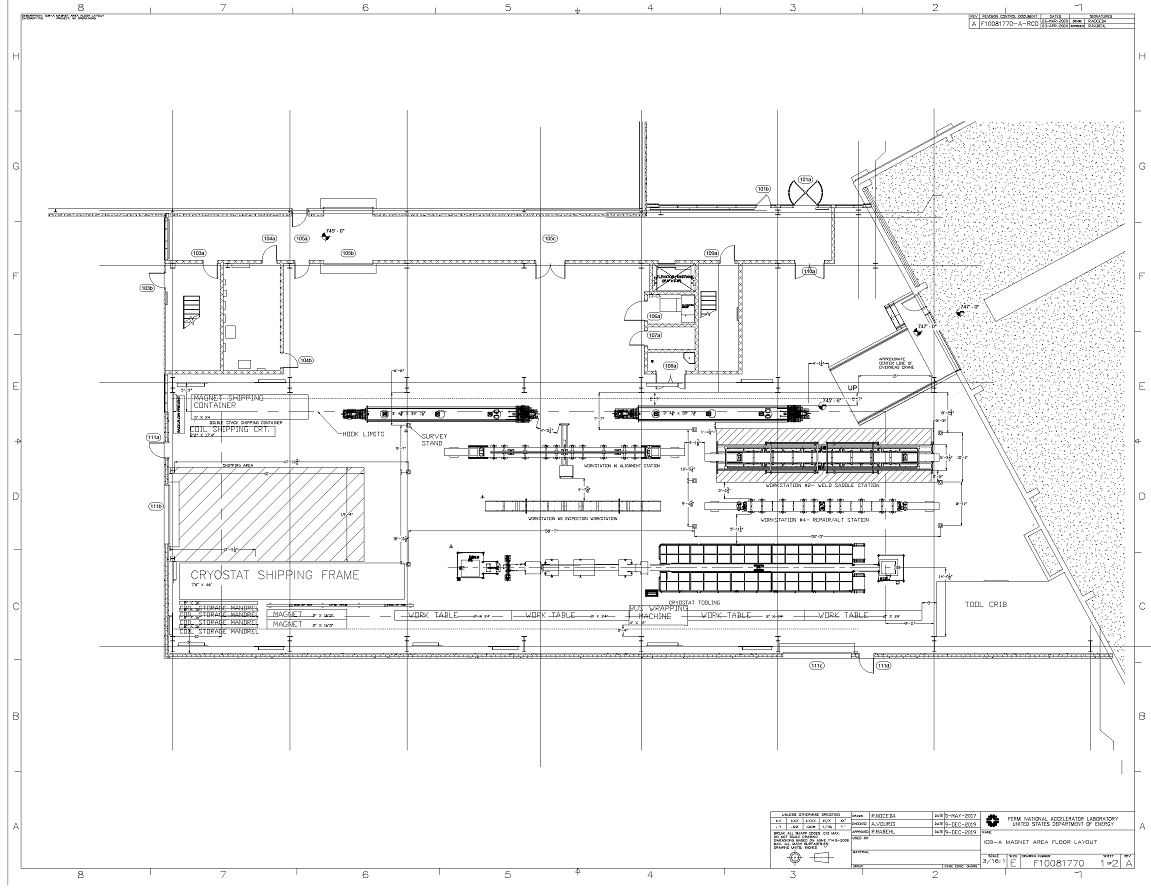 Cryostat Staging
Cryostat Staging
Alignment
Longitudinal Welding
Incoming magnet inspection
Inspection
Alignment/Rework
Shipping
Cryostating
Bus Wrapping & Soldering
HL-LHC AUP CA Series Production Readiness Review – Sep 6, 2023
9
Travelers
Well developed and released. 
Technicians and engineers sign off as steps are completed.
Hold points for inspection and review of data
Discrepancy reports used for nonconformities & discrepancies written against traveler steps.
464574 HL-LHC AUP MQXFA Incoming Inspection and QA Traveler
464525 HL-LHC AUP Q1 Q3 Cold Mass Assembly Traveler
464507 HL-LHC AUP LMQXFA Bus Bar Traveler
464720 HL-LHC AUP Q1 Q3 IFS, CLIQ, Kmod Capillary Assemblies Traveler
464654 HL-LHC AUP Q1 Q3 Cryo-assembly Traveler
HL-LHC AUP CA Series Production Readiness Review – Sep 6, 2023
10
Assembly Drawings & Procedures
Design models complete
Assembly & component drawings released
Procedures released
Cryo-assy for Testing in IB1 F10111033
Pressure Test Cold Mass Assy
F10172809
11
HL-LHC AUP CA Series Production Readiness Review – Sep 6, 2023
Cold Mass 6 Month Schedule
Cold mass assembly (39 wks) is split into 5 phases, 0-4.













P6 schedule from WAD (US-HiLumi-doc-1235)
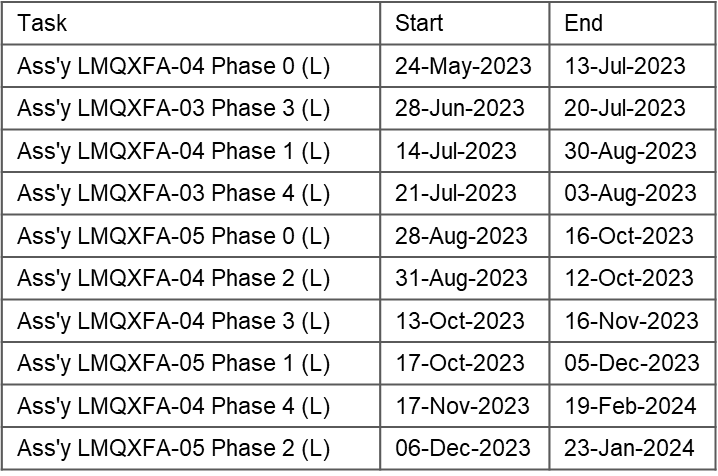 HL-LHC AUP CA Series Production Readiness Review – Sep 6, 2023
12
Cold Mass Tasks
464574  HL-LHC AUP MQXFA Incoming Inspection and QA Traveler
1.0  Abstract
2.0  General Notes Hazards and Precautions
3.0  Supporting Documentation
4.0  Visual Inspection
5.0  Mechanical Test
6.0  Electrical Measurements
7.0  Review/Approval by the L2
8.0  Production Complete
464525  HL-LHC AUP Q1 Q3 Cold Mass Assembly Traveler
1.0  General Notes
2.0  Parts Kit List
3.0  Prepare Tooling for Assembly
4.0  LMQXFA Cold Mass Tack Block Mounting
5.0  MQXFA (a) Magnet Placement
6.0  MQXFA (b) Magnet Placement
7.0  MQXFA (a/b) Magnet Alignment
8.0  Beam Tube Insertion
9.0  Bus Bar & Instrumentation Connection and Assembly
10.0  Heat Exchanger (HT-X) Installation
11.0  Electrical Inspection
12.0  Shell Installation and Welding
13.0  End Cover Installation
14.0  Beam Tube & Heat Exchanger (HT X) Alignment and Welding
15.0  Non-Destructive Exam
16.0  Mount Extremities
17.0  Electrical Inspection
18.0  PPD Alignment Survey
19.0  Capillary Installation
20.0  Pressure Testing
21.0  Cold Mass Weight
22.0  Review/Approval of Cold Mass
23.0  Production Complete
(0)
(1)
464507 HL-LHC AUP LMQXFA Bus Bar Traveler
1.0  General Notes
2.0  Parts Kit List
3.0  Manufacture Local Bus
4.0  Through Bus
5.0  Wrap Local Bus
6.0  Wrap Through Bus
7.0  Final Wrap of Bus Assembly (F10119849)
8.0  Inspections
9.0  Place the bus in a PVC pipe and store for future use.
10.0  Assembly of Bus into Bus Housing
11.0  Storage
12.0  Production Complete
(2)
(3)
(4)
464720  HL-LHC AUP Q1 Q3 IFS, CLIQ, Kmod Capillary Assemblies Traveler
1.0  Abstract
2.0  General Notes Hazards and Precautions
3.0  IFS Capillary Tube Installation Qa End
4.0  IFS Capillary Tube Installation Qb End
5.0  CLIQ Assembly Installation
6.0  CLIQ/Kmod Assembly Installation
7.0  Production Complete
HL-LHC AUP CA Series Production Readiness Review – Sep 6, 2023
13
Cryo-assembly 6 Month Schedule & Tasks
Cryostat assembly duration is 9 wks
P6 schedule from WAD (US-HiLumi-doc-1238)
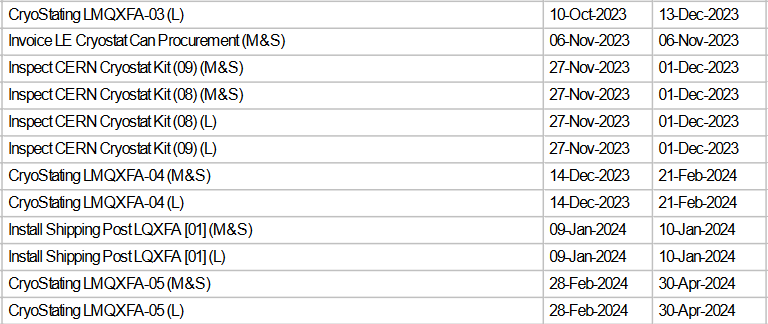 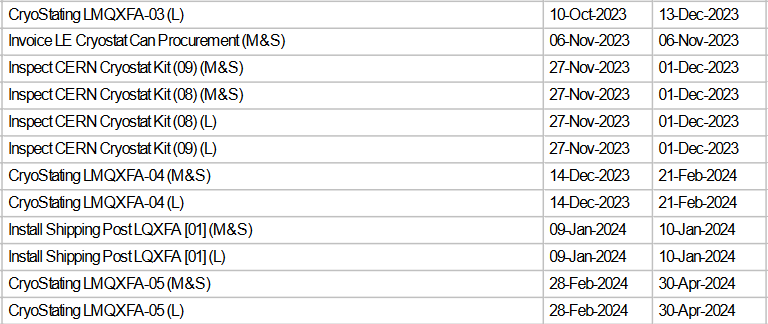 464654  HL-LHC AUP Q1 Q3 Cryo-assembly Traveler
1.0  Abstract
2.0  General Notes Hazards and Precautions
3.0  Parts Kit List
4.0  Prepare Tooling and Install Vacuum Vessel onto Tooling
5.0  Install Extension Rails and Sliding Elements
6.0  Install Lower Thermal Shield, MLI and Cold Mass
7.0  Install LD and XB Cooling Helium Lines
8.0  Install MLI, EHE’H line and Upper Thermal Shield
9.0  Install FSI Triplet Reflector Assemblies
10.0  Install Thermal Shield MLI
11.0  Insert Cold Mass Into Vacuum Vessel and Install Supports
12.0  Install Blank Flanges, IFS, CLIQ and K-MOD
13.0  Production Complete
HL-LHC AUP CA Series Production Readiness Review – Sep 6, 2023
14
ES&H
ES&H coordinator is Amy Pavnica
Operational hazards during Cold Mass assembly include Mechanical, Electrical, Welding and Pressure hazards
The risk categories of identified hazards are in 
US-HiLumi-doc-1121
Main Hazards
Hazardous materials: solvents, resins, cryogens
Power tools: grinding, drilling, sanding
Use of overhead crane and lifting fixtures 
High voltage tests
Welding: burns, UV flashing and Hexavalent Chrome inhalation
HL-LHC AUP CA Series Production Readiness Review – Sep 6, 2023
15
Summary
Production team is fully staffed.
Travelers are detailed and mature.
Drawings and procedures are released
The production plan uses the assembly travelers and P6 schedule.
The fabrication teams are successfully using the workstations, tooling, travelers, and process procedures to assemble the pre-series cold masses and cryo-assemblies. 
The production assembly team is ready for Series Cold Mass and Cryo-Assembly production.
HL-LHC AUP CA Series Production Readiness Review – Sep 6, 2023
16
Project Organization
HL-LHC AUP CA Series Production Readiness Review – Sep 6, 2023
17